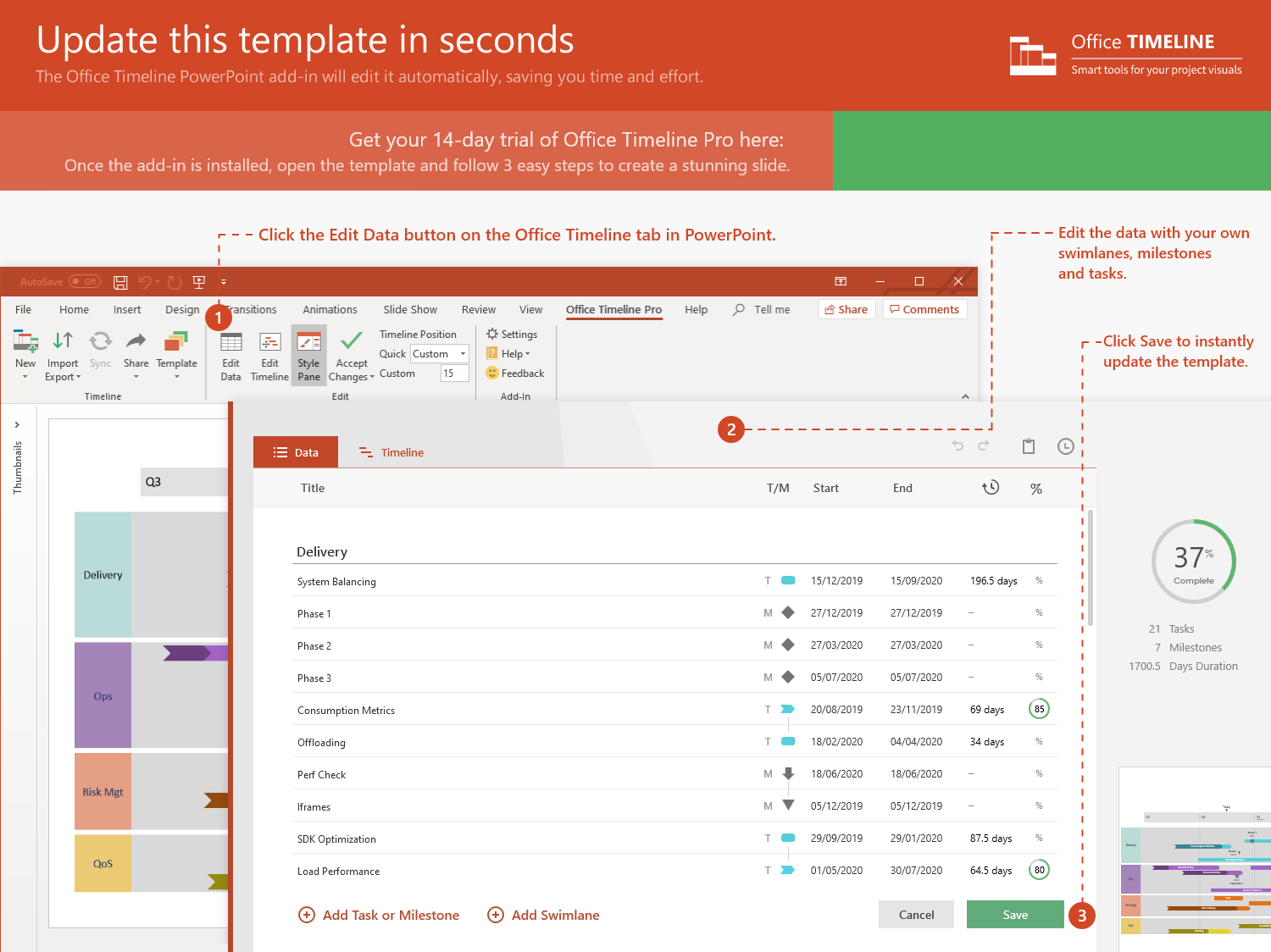 https://www.officetimeline.com/14-days-trial
Jun 1 - Aug 6
Phase 2 Here
9.8 wks
Jun 1 - Sep 1
Phase 3 Here
13.4 wks
Oct 1 - May 30
Phase 6 Here
34.4 wks
Jan 1 - Jun 30
Phase 7 Here
25.8 wks
Sep 1 - Oct 15
Phase 9 Here
6.4 wks
Sep 30 - Dec 31
Phase 10 Here
13.2 wks
2021
2022
Week 1
9
17
25
33
41
49
57
65
73
81
Today
Jan 1
May 30
Target 3
Target 1
Oct 1
Jul 1
Oct 15
Target 2
Target 4
Target 5
May 1 - Jun 22
Phase 1 Here
7.4 wks
Aug 1 - Dec 29
Phase 4 Here
21.6 wks
Oct 1 - May 30
Phase 5 Here
34.4 wks
May 30 - Sep 30
Phase 8 Here
18 wks